CONVERSATIONS WITH GOD
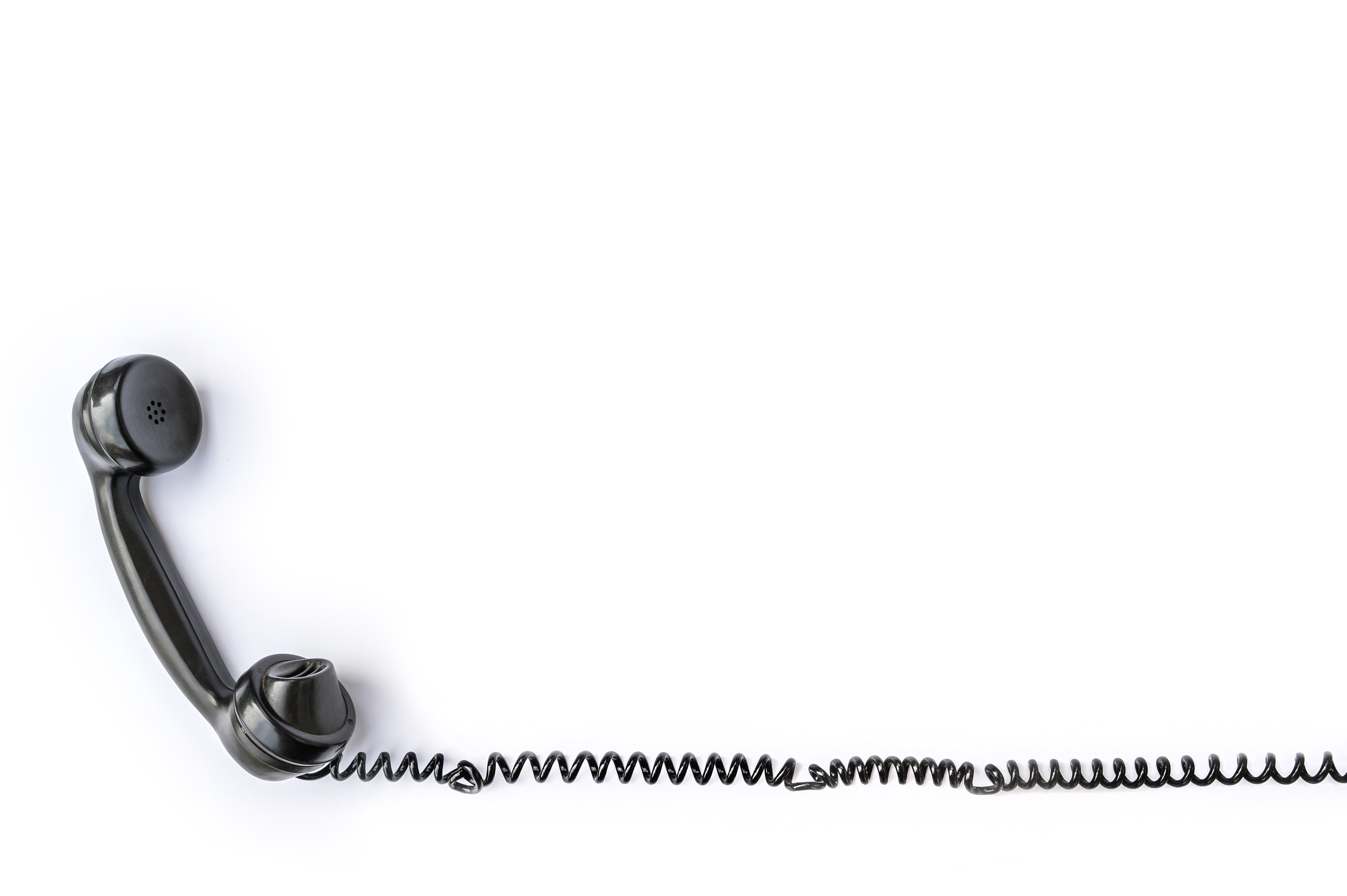 But God ... I have a different plan
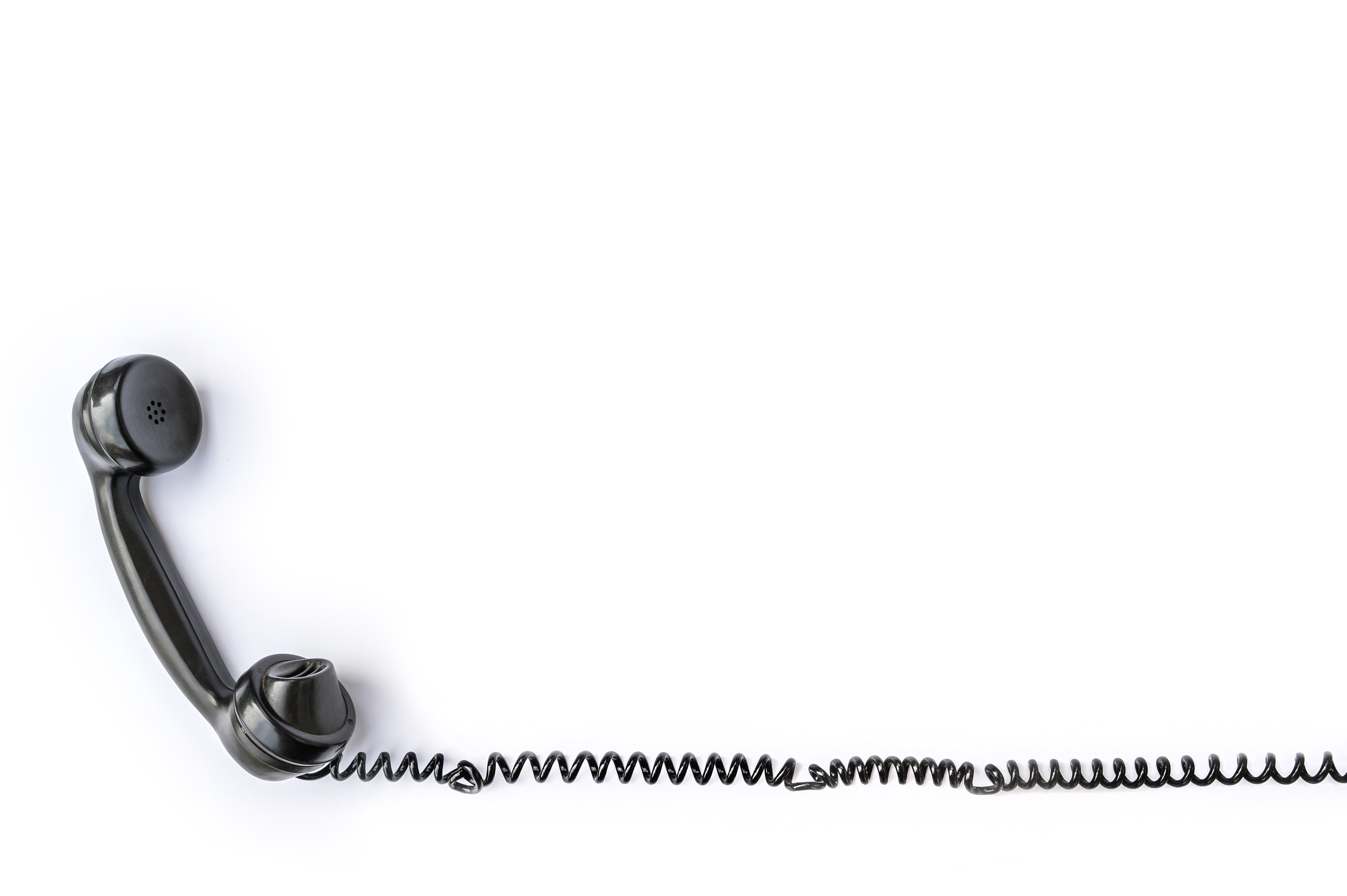 But God ... I have a different plan
The story of Jonah is in 4 parts


			Chapter 1  The Prodigal Prophet
			Chapter 2  The Praying Prophet
			Chapter 3  The Preaching Prophet
			Chapter 4  The Pouting Prophet
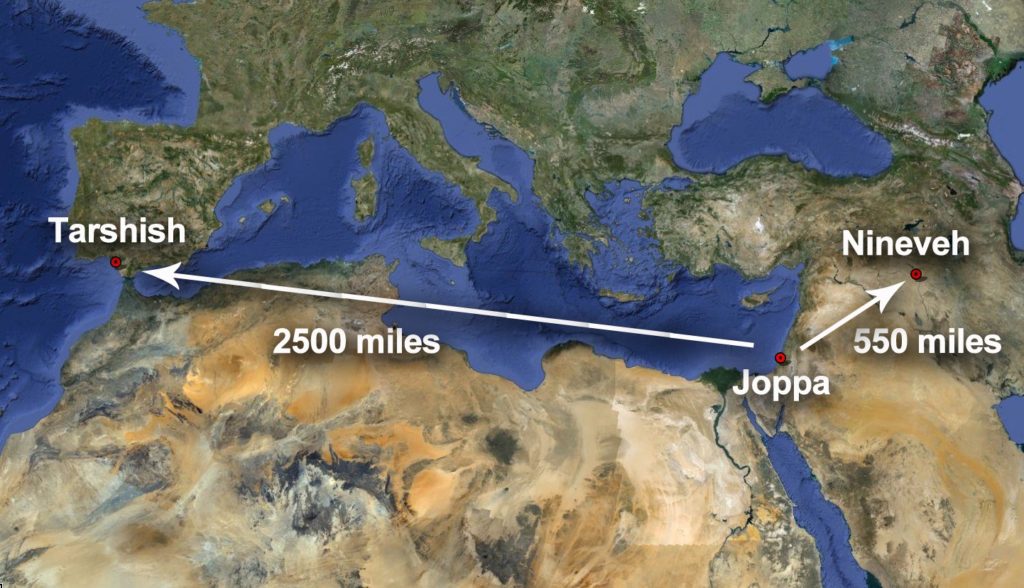 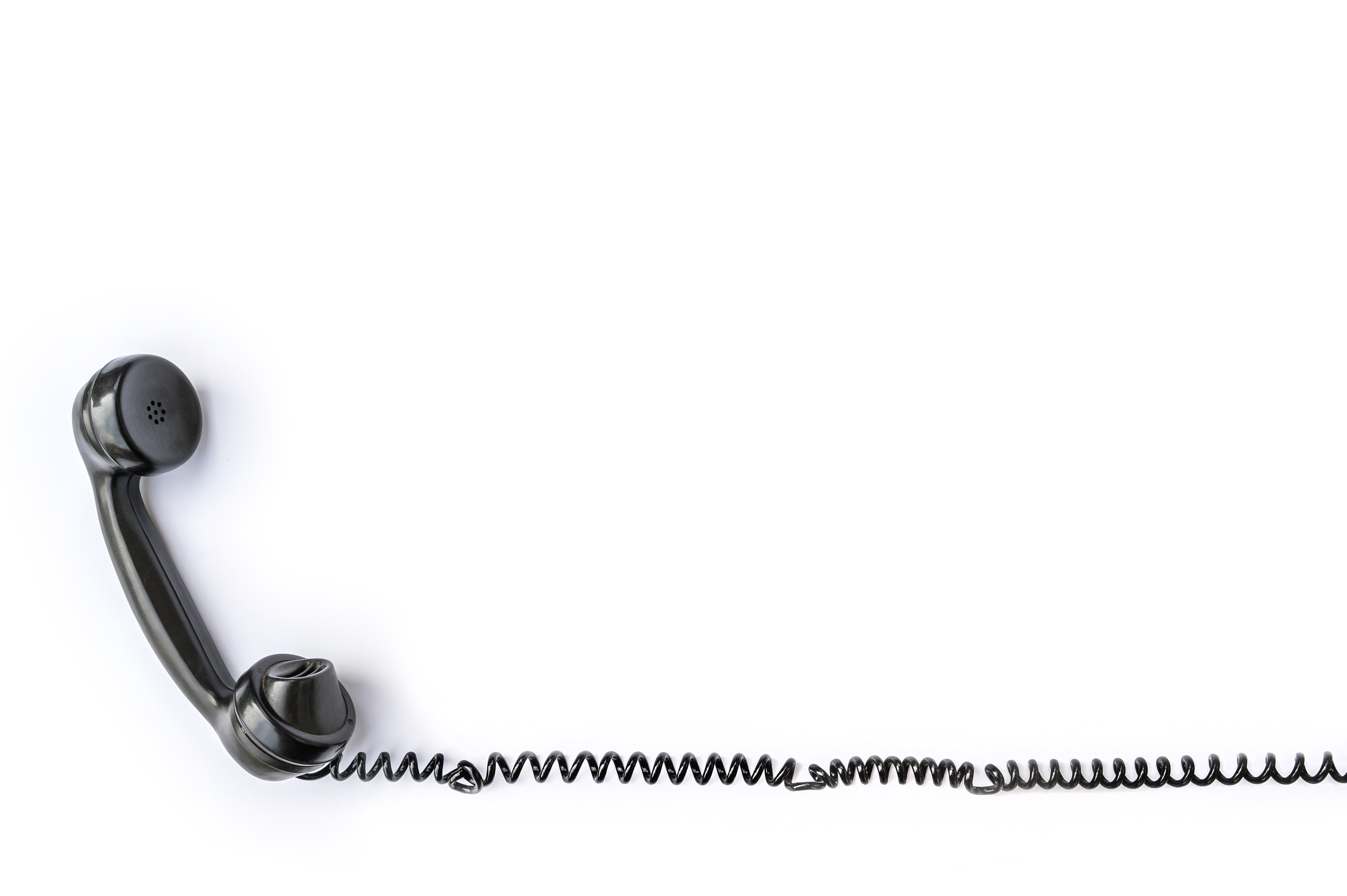 But God ... I have a different plan
God loves all mankind and wants to see them saved

Salvation is not possible without God

Salvation always includes genuine repentance

The storyline is about a prophet and a big fish but Jesus’ death, burial and resurrection are being foreshadowed
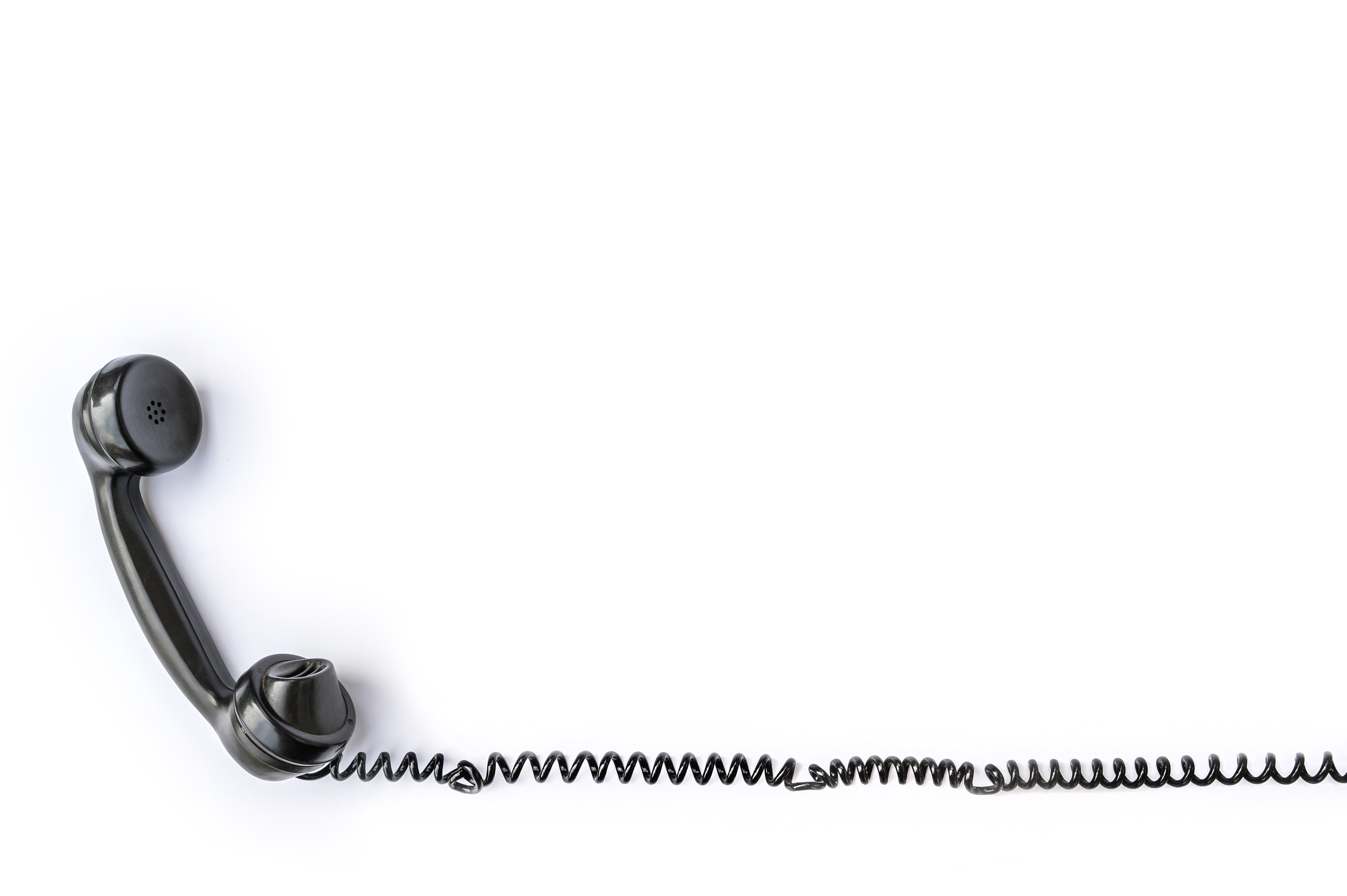 But God ... I have a different plan
Jonah’s 8 Word Sermon


Nineveh is the object of the sermon

A time limit of 40 days before destruction

The Ninevites have the obligation to repent

A refusal to repent yields destruction
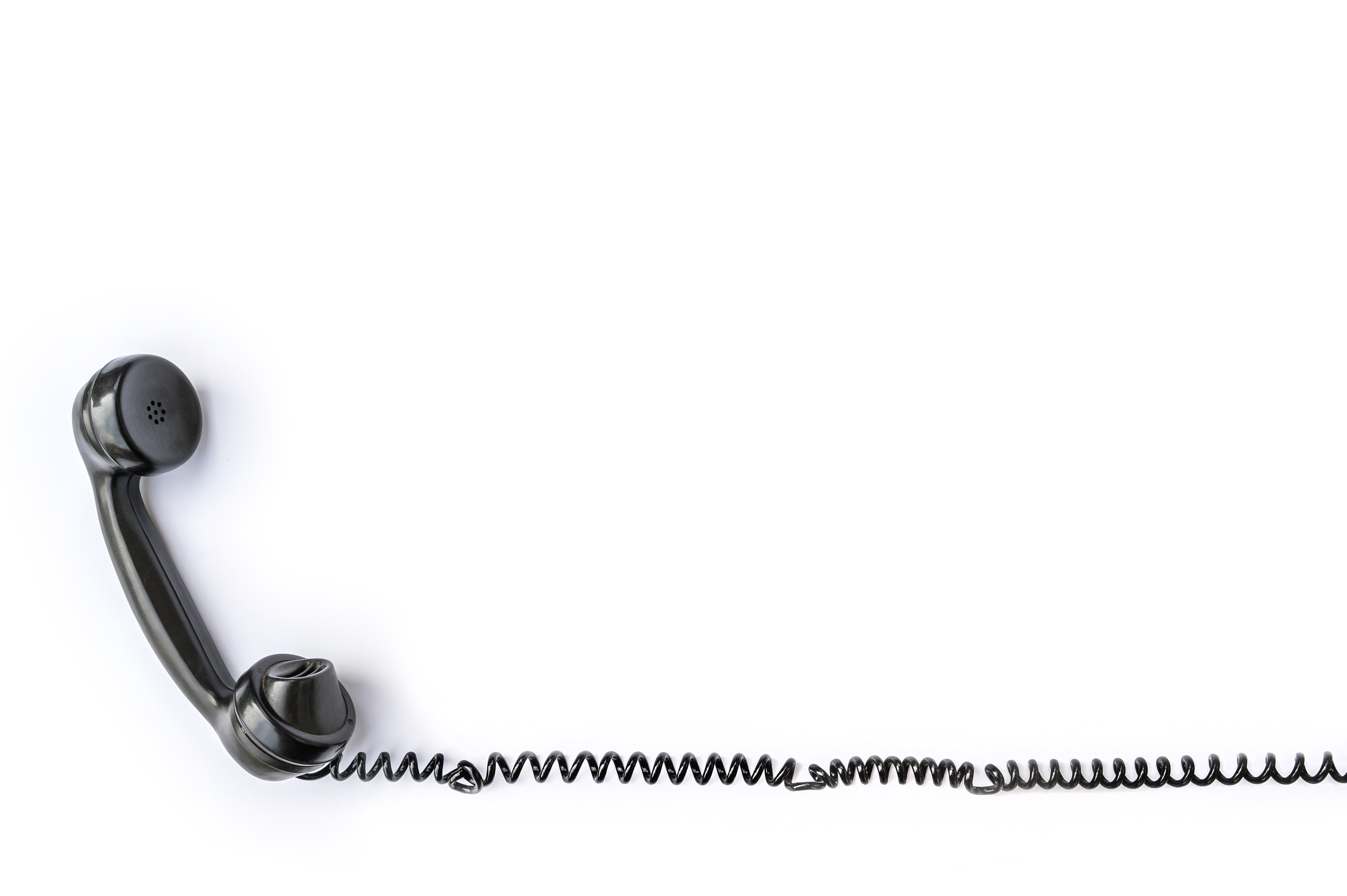 But God ... I have a different plan
We must get out of our own way when praying to God

We must let God speak to us and accept His will

The Creator of the universe understands our needs

We have not because we ask not but it is possible to ask in the wrong way

There are times when God’s answer to our prayers might cause us discomfort (but consider the alternative)